I See You共備特點與教師知識發展
卯靜儒  教授
教育學系暨課程與教學研究所
臺灣師範大學
是學共也是共學
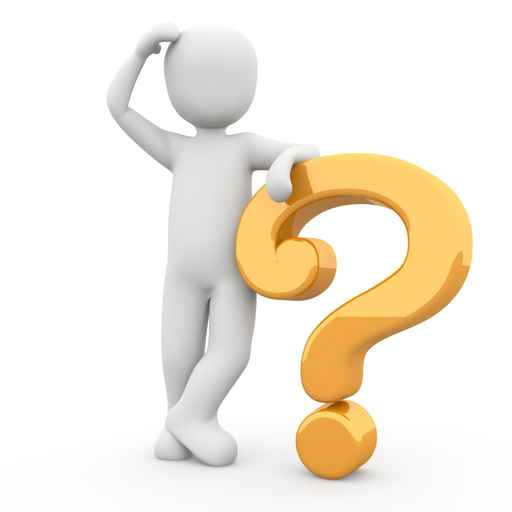 我們對老師與學生了解有多少
學習的風景What & Should be
微型的師生共構課程經驗
備課是貪心的
學習是冒險的
主體是移動的

氛圍要安全
師生要信任
進行要件
備課
授課/觀課/議課/再議課
備課討論過程所引發的情感狀態與知識學習
角色
情感狀態
討論課程
學習者
增進學生學習
足夠安全條件
沒有自我防衛
撞牆
翻牆
創造學習機會
設計與鋪梗
比較不同學生
情感
探究性討論
共同竭力參與
互為主體
PCK
內化教學實踐知識
團隊觀課多重角度
放慢的課堂活動
學生學習行為細節
舒服自在
經驗分享
信任支持
細膩的堅持
溫柔的對待
友善的等待
欣賞的眼光
團體目標超越個人自我
團體協助個人成長
瞭解學生學習
關注學生學習
對自己的認同
脈絡
探究性語言
下交流道
後台
交流管道
知識管理
以學習者為中心的教學
設計 - 創造學習機會
舖梗 - 細膩的設計（時間x內容=引導)
等待 - cue點
挑戰 – 能力的極限與潛力的         開發
轉化
傳統的教師教學推理歷程中的知識建構
共備/授課/
觀課/議課
共備/授課/觀課/議課
動機
學生的知識
由探究性討論與教學演示而來的PCK
學習機會
教學的知識
課程的知識
最佳學生學習
回饋
共備過程中所結合的知識與回饋環，有助教師優化學生學習
共備中的教師能量
詮釋：如何解讀國文教學目的/課程架構/課文
策略化：如何策略化與行動
溝通式的互動：教師團隊之間的互動
創造性活動：整體的學共活動模式
履行者對整體課程與教學的啟示